The Course of Fundamentals of Thermodynamics
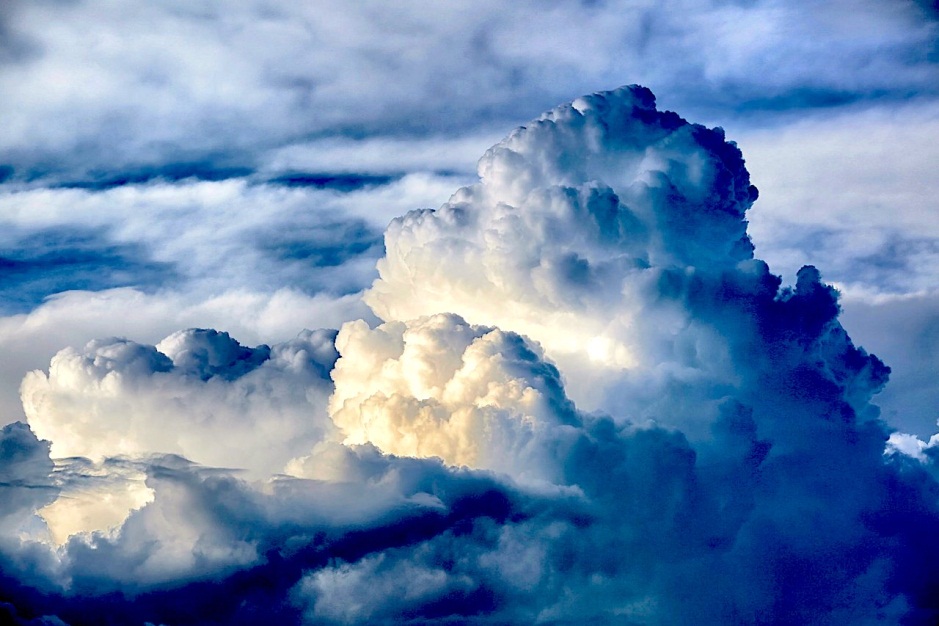 MUSTANSIRIYAH UNIVERSITY 
COLLEGE OF SCIENCES
DEPARTMENT OF ATMOSPHERIC SCIENCES
2020-2021 
Dr. Sama Khalid Mohammed
SECOND STAGE 
Lecture 6
Welcome Students In The New Course 
And In The  Six Lecture  
This lecture including the following items
Enthalpy and why it is used.
Heat capacities and specific heats
Relation between cv and cp
Specific heats for ideal gases
The first law of thermodynamics for ideal gases
Exercises
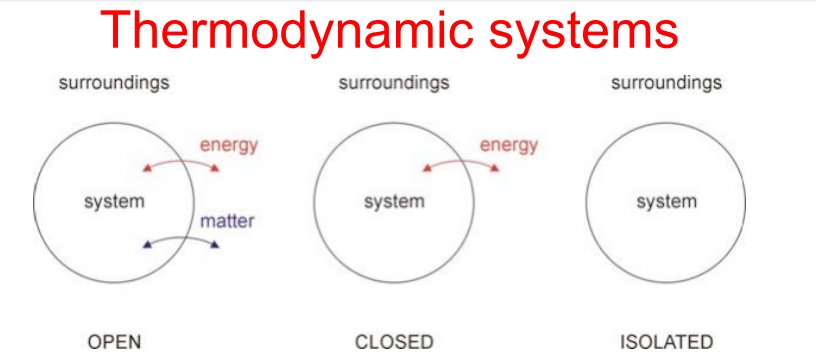 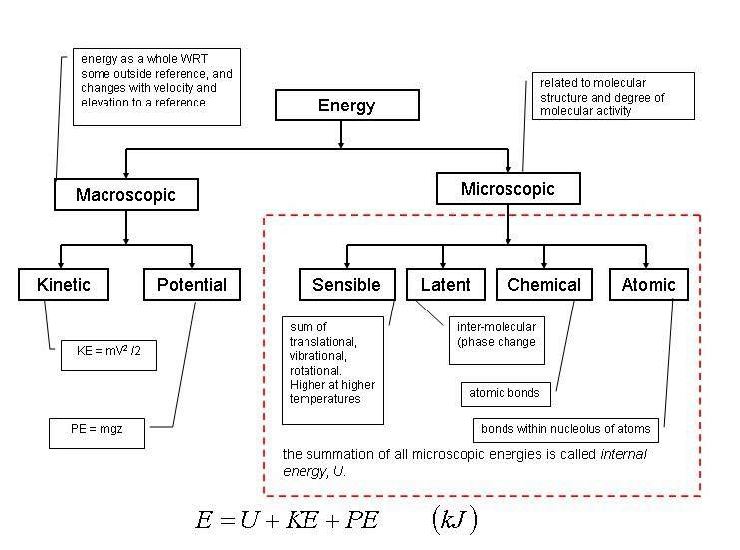 THE FIRST LAW OF THERMODYNAMICS 
The first law of thermodynamics expresses the conservation of energy. It is given as:
dU = dQ + dW
The first law states that the internal energy of a system can be changed either through heating or through work.
Using intensive properties, the first law becomes
du = dq + dw.
Our convention will be that heat added to the system and work done on the system will be positive.
Thus, work done by the system on its surroundings will be negative.
For Your Information
If heat is added to a material at constant pressure so that the specific volume of the material increases from α1 to α2, the work done by a unit mass of the material is p(α2 - α1).
as we know that: 
Then the finite quantity of heat Δq added to a unit mass of the material at constant pressure is given by : 


where u1 and u2 are, respectively, the initial and final internal energies for a unit mass of the material.
Therefore, at constant pressure, 
where h is the enthalpy of a unit mass of the material,which is defined by


Because u, p, and α are functions of state, h is a function of state. Differentiating the last equation, we obtain
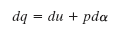 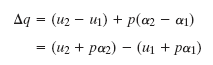 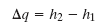 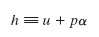 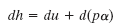 ENTHALPY
It is one of the state variables, and is defined as

H ≡ U + pV

The differential of H is given as 

dH = dU + pdV + Vdp

This makes it possible to write the first law of thermodynamics as:

dH = dQ +Vdp     (1)
WHY USING ENTHALPY?
The reason enthalpy is convenient to use is that for constant pressure processes, dp = 0 and so dH = dQ.
Since many thermodynamic processes in the atmosphere occur at constant pressure, change in enthalpy and heat are equivalent and are used interchangeably in such processes.
In an isobaric (constant pressure) process, dW = dU − dH , which states that the work is the difference in the changes of internal energy and enthalpy.
From the first form of the first law, dU = dQ – pdV, we see that at constant volume, dU = dQ.
For constant volume processes, heat and change in internal energy are interchangeable.
For constant pressure processes, heat and enthalpy change are equivalent.
For constant volume processes, heat and internal energy change are equivalent.
[Speaker Notes: Note that bodies (systems) contain internal energy and not heat.
pressure. At constant pressure, some of the heat supplied goes into doing work of expansion and less is available with the system (to raise it temperature).]
HEAT CAPACITIES AND SPECIFIC HEATS
Heat capacity is the amount of heat Q needed to raise the temperature of a substance T by one degree.
Heat capacity is defined in terms of either a constant volume process or a constant pressure process (At constant pressure, some of the heat supplied goes into doing work of expansion and less is available with the system )
From the two forms of the first law (dH = dQ), and (dU = dQ),  we can show that:


    so that the definitions for heat capacity can also be written as
[Speaker Notes: Note that bodies (systems) contain internal energy and not heat.
pressure. At constant pressure, some of the heat supplied goes into doing work of expansion and less is available with the system (to raise it temperature).]
HEAT CAPACITIES AND SPECIFIC HEATS
The units of heat capacity are J K−1.
Heat capacity is an extensive property (depends on ‘amount of matter’), its intensive counterpart is called specific heat, and is defined as


The units of specific heat are J K−1 kg−1.
Heat capacities and specific heats are not constant, but are functions of  T and p.
If a substance has higher heat capacity, then more heat has to be added to raise its temperature.
RELATION BETWEEN Cv and Cp
To see the relation between Cv and Cp we start with the:


From the definition of enthalpy,
                                         H =U + pV ,
we take the partial derivative with respect to T at constant pressure to get:

Substituting (9) into (8) we get


The differential of U is:
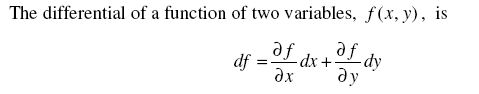 RELATION BETWEEN Cv and Cp
RELATION BETWEEN Cv AND Cp
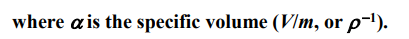 Riddles

For gases, Cp > Cv, why?
[Speaker Notes: For gases, Cp is greater than Cv. This is because in a constant pressure process some of the heat added will be used to do work as the system expands, so the internal energy cannot increase as much as in a constant volume process.]
SPECIFIC HEATS FOR IDEAL GASES
Recall that the specific heat at constant volume and the specific heat at constant pressure was defined as:


Since the internal energy and enthalpy of an ideal gas depend only on
temperature, then for an ideal gas we don’t have to write the specific heats as partial derivatives, but can instead use full derivatives


From the expressions for the internal energy of ideal gases, 



we get that
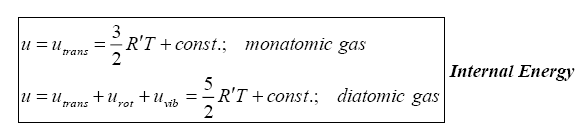 SPECIFIC HEATS FOR IDEAL GASES
The expression relating the specific heats at constant pressure and at constant volume is also greatly simplified for an ideal gas. The general expression [Eqn. (13)] becomes, for an ideal gas,
Cp-Cv=R’       (14)
which tells us that:


99% of the atmosphere is composed of diatomic molecules (N2 and O2), and has a specific gas constant of 287.1 J-kg−1-K−1. This leads to values of Cv and Cp of 718 J-kg−1-K−1 and 1005 J-kg−1-K−1. These values are extremely close to the measured values for the atmosphere.
THE FIRST LAW OF THERMODYNAMICS FOR IDEAL GASES
THE FIRST LAW OF THERMODYNAMICS FOR IDEAL GASES
Exercises
Explain why moist air is lighter than dry air (at the same pressure and temperature). 
Why weather balloons get larger as they rise through the atmosphere to regions of lower pressure? 
Why hot-air balloons ascend through the atmosphere? 
Why warm air collects near the ceiling and cooler air collects at ground level? 
 Show that for an ideal gas Cp – Cv = nR 
If heat capacity of water is (CP = 4186 J/K/mole) and heat capacity of air is (CP = 29.07J/K/mole) , which one will heats up before the other? Air or water and why? Explain?